Science 10 Ch. 5 wkst 3
Acids Bases and Salts
1. Where do we usually get salt from?
Seawater, salt lakes, or rock deposits.
2.  Define salt
A class of ionic compounds that can be formed from the reaction of an acid and a base.
3.  What are some uses for salts?
Making batteries, making fertilizers, explosives, vitamins, living systems such as cytoplasm of cells, blood and sap in plants.
4.  What has table salt added to it and what does it prevent?
Sodium iodide or potassium iodide to prevent iodine deficiencies and related diseases like goiter, a large lump in the thyroid gland in the neck.
goiter
Thyroid disease
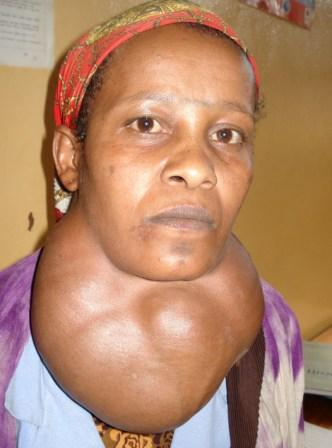 5. Define neutralization acid / base
The chemical reaction that occurs when an acid and a base react to form a salt and water.
6.  3 example neutralization reactions
HCl  +  NaOH  		NaCl    +   H2O

Acid     base			salt	       water

H2SO4  +  Al(OH)3               Al2(SO4)3 + H2O
Acid	base			salt		water

Aluminum sulfate used to reduce soil pH and water purification process
CH3COOH  +  Mg(OH)2         Mg(CH3COO)2 + H2O 
Acid		base			salt	       water

Vinegar plus magnesium hydroxide forms magnesium acetate. This salt is used to remove ice on roads and is less harmful to cars and the environment.
7. Q 1-5 page 236
1.  HCl  +  KOH		
2. H2CO3  +  Mg(OH)2 		
3. CH3COOH + CsOH 	
4. H3PO4 +  NaOH		
5. HNO3 + Ca(OH)2
7. Q 1-5 page 236
1.  HCl  +  KOH		KCl  + H2O  
2. H2CO3  +  Mg(OH)2 		MgCO3 + 2H2O
3. CH3COOH + CsOH 	   CsCH3COO  + H2O
4. H3PO4 +  3NaOH		Na3PO4 + 3H2O
5. 2HNO3 + Ca(OH)2		Ca(NO3)2 + 2H2O
8. Define oxides
A chemical compound that includes at least one oxygen atom or ion along with one or more other elements.

eg  Na2O		SO2
9. Define metal oxides
A chemical compound that contains a metal chemically combined with oxygen.

eg   CaO
10. What happens to the solution when a metal oxide dissolves in water?
The solution becomes basic.
11. Examples of metal oxides and water.
Na2O +  H2O		2NaOH 
                             Sodium hydroxide

CaO   +   H2O 	 Ca(OH)2
                                 calcium hydroxide
12. Define non-metal oxide
A chemical compound that contains a non-metal chemically combined with oxygen.
SO3       or       NO2
13. What happens to the solution when a non-metal oxide combines with water?
The solution becomes acidic.
14. Examples of non-metal oxides reacting with water
SO2 + H2O		H2SO3
                             sulfurous acid

SO3 + H2O 		H2SO4
                             sulfuric acid
2NO2  +  H2O		HNO2     +      HNO3
                                nitrous acid   nitric acid 

CO2   +   H2O		H2CO3
                                carbonic acid
15. How does acid rain form?
When fuels like coal and gasoline are burned, they combine with oxygen. These products are non-metal oxides and go into the air.  They then combine with water to form acid rain.  Damage to plants and farm crops. Damage to limestone in monuments, statues and buildings.
Non-metal oxides form acids with water
Metal oxides
form bases with water
Non-metals
metals
17. Sample reactions of acids reacting with metals.
2HCl  +  Mg		MgCl2  +    H2  
Acid      metal          salt         hydrogen gas


3H2SO4 +  2Al 	           Al2(SO4)3 +  3H2
Acid          metal                salt         hydrogen 								gas
18. Q 1 to 5 page 238
HCl  +  Zn
H2SO4 +  Mg
HBr  +  Al
HCl  +  Ca
H2SO4  +  Al
18. Q 1 to 5 page 238
2HCl  +  Zn			ZnCl2  +  H2  
H2SO4 +  Mg       MgSO4  +  H2  
6HBr  +  2Al        2AlBr3  + 3 H2  
2HCl  +  Ca         CaCl2   +   H2   
3H2SO4  +  2Al        Al2(SO4)3  +  3H2
19. What happens to rocks containing carbonate react with acids?
The carbonates help neutralize the acids. These carbonate rocks in areas with lakes can keep the lake from getting acidic by neutralizing the acid.
20. Lakes in west vs lakes in east and ability to handle acid rain.
Lakes in western Canada that are located in rocky areas have limestone deposits that contain the carbonates. This neutralizes acid rain in the lake and water running to the lake over the rocky carbonate areas. Lakes in the east do not have carbonates in them or limestone rocks around the area. These  are more easily damaged by acid rain.
21. Reaction between acids and carbonates.
H2SO4  +  CaCO3	     CaSO4  +  H2O  +  CO2 
Acid         carbonate      salt      water     gas

2HNO3  +  CaCO3         Ca(NO3)2 + H2O + CO2
  acid       carbonate     salt            water    gas